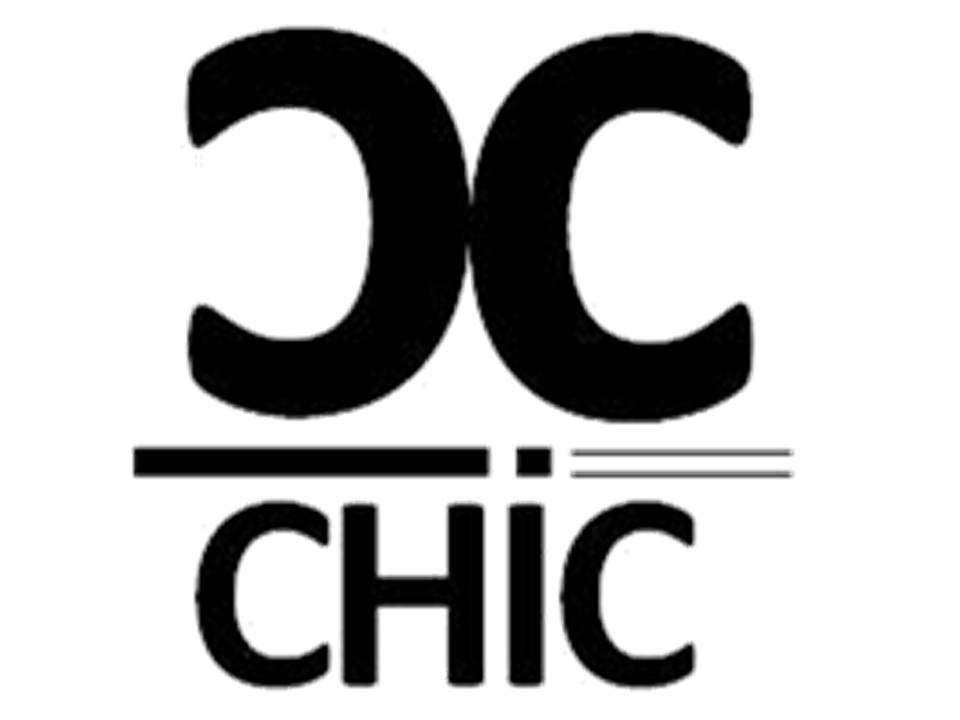 Charmonia in Heavy Ion Collisionsshould we go back to SPS ?
–  charmonia in A+A : the current (simplified) picture  –
– 	 back to SPS : the CHIC picture	–
04/05/2012 - RIL
Frédéric Fleuret - LLR
1
Charmonia in A+A				Reminder
Motivations
Quarkonia suppression is a prediction of lattice QCD calculations, for instance :







Experimental setups
	       SPS/CERN – NA38, NA50, NA60 (sNN = 17 – 30 GeV): fixed target experiments
Statistic :100 000’s J/y
Data sets : p+A w/ A=p, d, Be, Al, Cu, Ag, W, Pb; S+U, In+In, Pb+Pb
Small rapidity coverage (typically yCMS  [0,1])

RHIC/BNL – Phenix experiment (sNN = 200 GeV): collider experiments
Statistic : 1000’s J/y  (10000’s since 2007)
Data sets : p+p, d+Au, Cu+Cu, Au+Au
Large rapidity coverage (yCMS  [-0.5,0.5], yCMS  [-2.2,-1.2] and yCMS  [1.2,2.2])

	LHC/CERN experiments (sNN = 5,5 TeV): collider experiments
Collider experiments
Statistic : 100000’s J/y
Data sets : p+p, Pb+Pb, p+Pb
Large rapidity coverage (|yCMS|<2.5 ATLAS/CMS, |yCMS|<0.9 and -4.0 < yCMS < -2.5 ALICE)
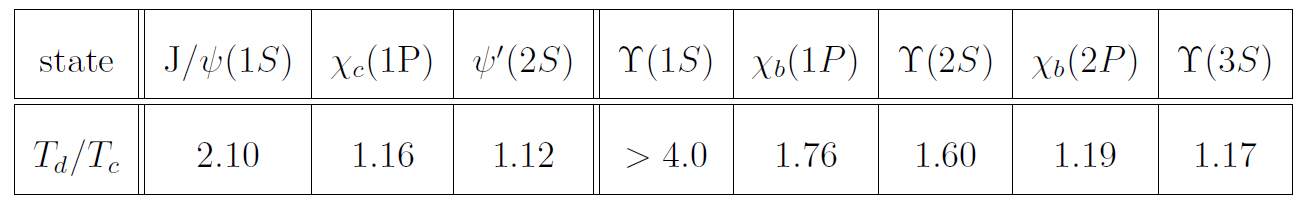 H. Satz, J. Phys. G 32 (2006)
04/05/2012 - RIL
Frédéric Fleuret - LLR
2
Charmonia in A+A 	Envisionned mechanisms
Sequential suppression in a QGP
Sequential suppression
inclusive J/Y yield ~ 60% direct J/Y + 30% ccJ/Y+g + 10% Y’  J/Y + X
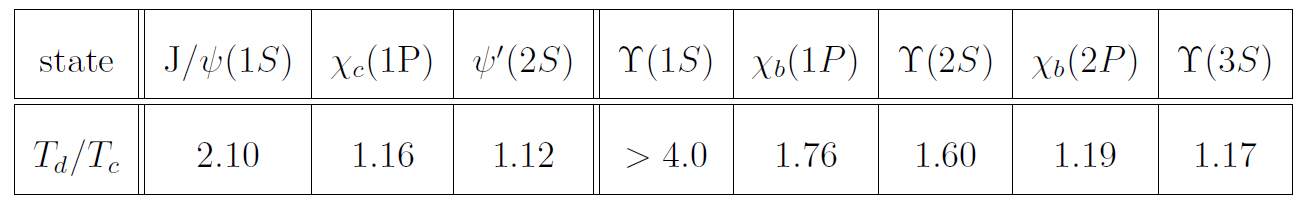 Charmonium temperatures of dissociation
H. Satz, J. Phys. G 32 (2006)
TLHC-CERN > TRHIC-BNL > TSPS-CERN
1
~0.9
~0.6
J/Y production (a.u.)
~0
Temperature
TY’ > Tc
Tc > TY’ > Tc
TJ/Y > Tc > TY’ > Tc
04/05/2012 - RIL
Frédéric Fleuret - LLR
3
Charmonia in A+A 	Envisionned mechanisms
Recombination in a QGP
Sequential suppression
If QGP at work  c and c quarks can combine to form a J/Y
                              (require a large number of cc pairs  RHIC ? LHC ?)
TLHC-CERN > TRHIC-BNL > TSPS-CERN
1
Recombination
~0.9
~0.6
J/Y production (a.u.)
~0
Temperature
TY’ > Tc
Tc > TY’ > Tc
TJ/Y > Tc > TY’ > Tc
04/05/2012 - RIL
Frédéric Fleuret - LLR
4
Charmonia in A+A 	Envisionned mechanisms
Suppression by comovers (Alternative scenario)
Suppression by comovers: 
quarkonia can be broken by interaction with comoving hadrons
Sequential suppression
(Eur.Phys.J.C58:437-444,2008)
Two parameters
Interaction cross section sco
Hadron density Nco
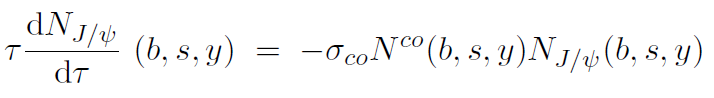 1
Recombination
~0.9
Suppression by comovers
~0.6
J/Y production (a.u.)
~0
Temperature
TY’ > Tc
Tc > TY’ > Tc
TJ/Y > Tc > TY’ > Tc
04/05/2012 - RIL
Frédéric Fleuret - LLR
5
Charmonia in A+A 	Experimental highlights
SPS (17 GeV): NA38, NA51, NA50, NA60
Two major results :

Observation of Cold Nuclear Matter effects :   Absorption by nuclear matter
Suppression observed from p+p to         peripheral Pb+Pb 
J/y survival probability :


Fit to data: sabs=4.18 0.35 mb


Observation of Anomalous suppression in Pb+Pb (NA50) central collisions when compared with Cold Nuclear Matter effects.
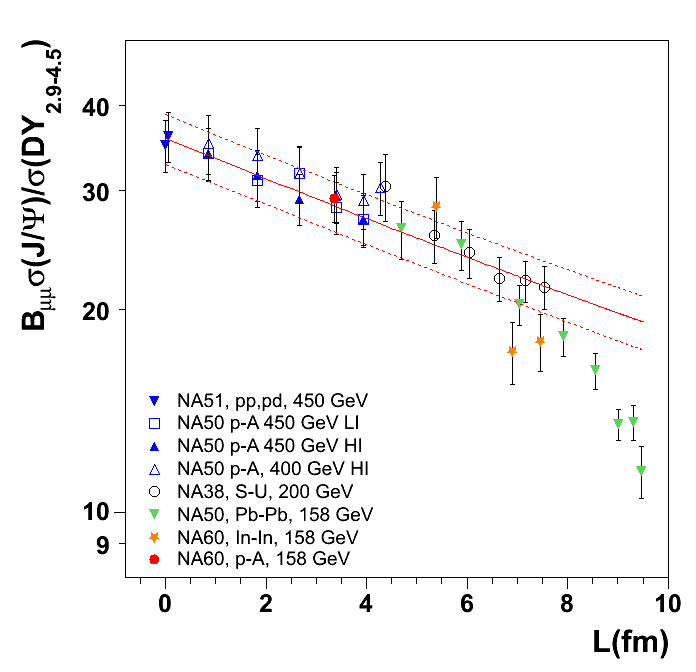 NA50, EPJ C39 (2005) 335
NA60, PRL99 (2007) 132302
J/y nuclear absorption
J/Y
L
peripheral
mid
central
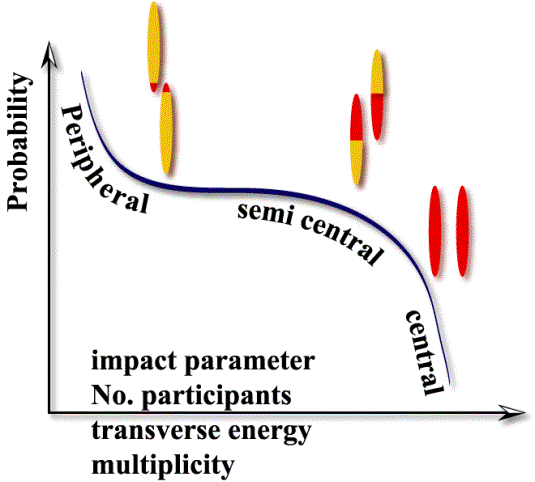 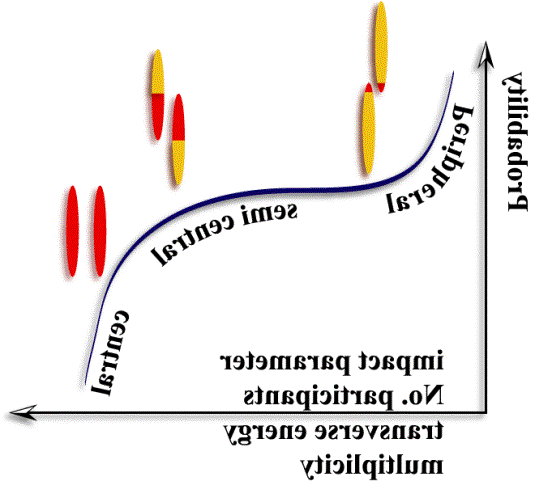 collisions
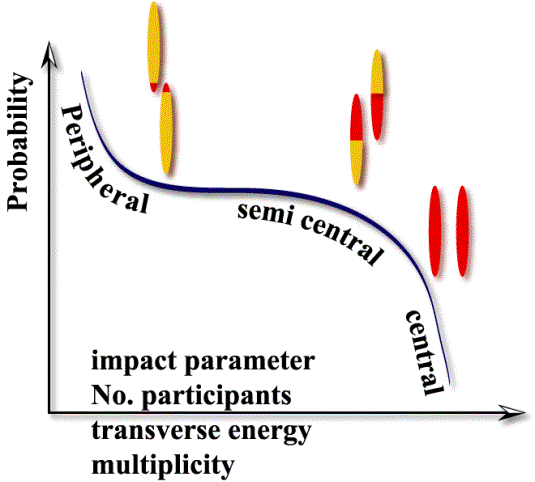 04/05/2012 - RIL
Frédéric Fleuret - LLR
6
Charmonia in A+A 	Experimental highlights
RHIC (200 GeV) .vs. SPS (17 GeV)
Hot and dense matter effects
Measure J/Y in Au+Au (RHIC)  Pb+Pb (SPS)
Compare at same rapidity (same y ~ same xF)
0<y<1      at SPS (NA50/NA60)
|y|<0.35 at RHIC (PHENIX)
Expected larger suppression at RHIC due to larger energy density
observe SIMILAR SUPPRESSION
                                        at mid rapidity
Observe LARGER SUPPRESSION 
                                     at forward rapidity

Cold Nuclear Matter effects at RHIC
Measure J/Y production in d+Au collisions
Observe LARGER SUPPRESSION 
                              at forward rapidity (small x2)
Pattern still not fully understood
Difference forward.vs.mid rapidity may explain larger suppression observed in forward Au+Au
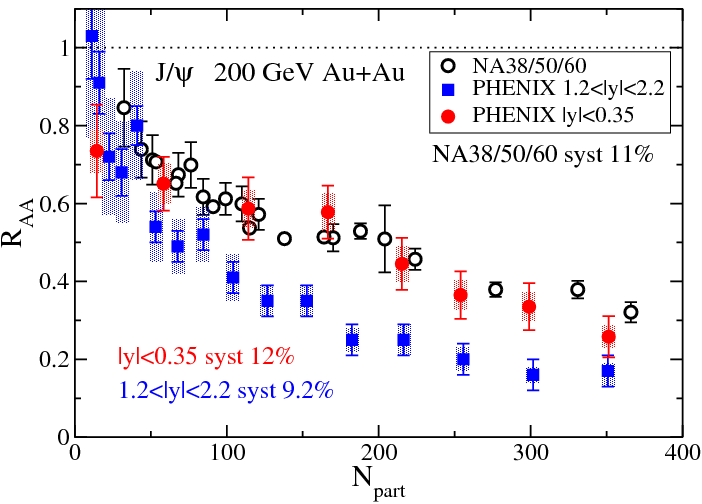 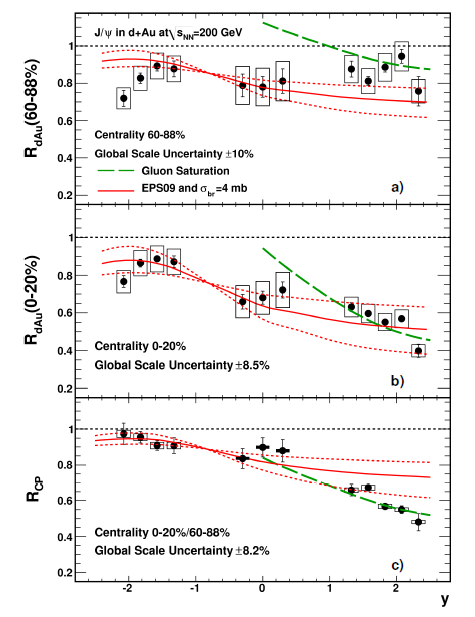 04/05/2012 - RIL
Frédéric Fleuret - LLR
7
Charmonia in A+A 	Experimental highlights
RHIC (200 GeV) .vs. LHC (2.76 TeV)           at forward rapidity
Compare PHENIX vs ALICE
1.2 < |y| < 2.2 at RHIC/PHENIX
2.5 < y < 4 at LHC/ALICE
 LESS SUPPRESSION at LHC .vs. RHIC
Could be due to recombination effects


RHIC (200 GeV) .vs. LHC (2.76 TeV)           at mid-rapidity
Compare PHENIX, STAR vs CMS
|y|<0.35 at RHIC/PHENIX
|y|<1 at RHIC/STAR
|y|<1 at LHC/CMS
 MORE SUPPRESSION at LHC .vs. RHIC
pT>6.5 GeV/c  in principle no recombination applies 
larger suppression due to QGP effects ?
Hint of sequential suppression ? (J/Y melting)


Caution : Need CNM effects comparison
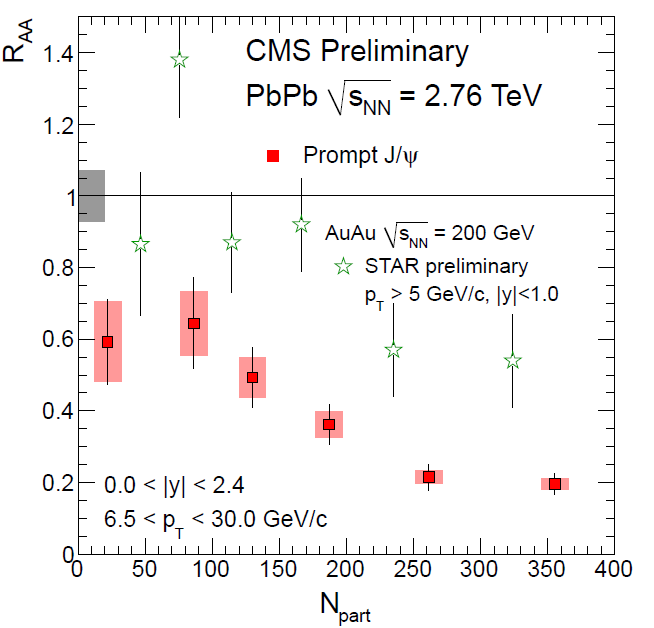 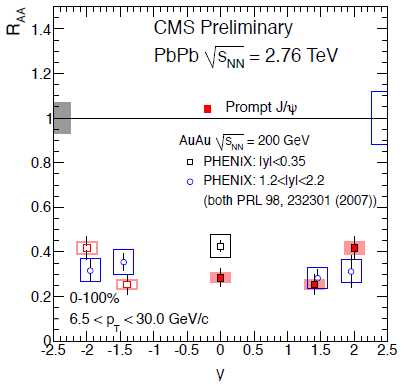 PHENIX
CMS
http://cdsweb.cern.ch/record/1353586
04/05/2012 - RIL
Frédéric Fleuret - LLR
8
Charmonia in A+A 	The current picture
Energy density
Overall possible J/Y (simplified) picture

Similar suppression at SPS.vs.RHIC
Y’ and cc suppression only ?

CMS: Larger suppression at LHC 
	pT>6.5 GeV/c  « outside » recombination regime ?
Hint of sequential suppression ?
(assuming CNM effects are the same or smaller)

ALICE |y|>2.5: Smaller suppression at LHC 
	« inside » recombination regime ?
Hint of recombination ?
(assuming CNM effects are the same of larger)
SPS/RHIC
Sequential suppression
J/Y production probability
SPS/RHIC
LHC high pT
Sequential suppression
recombination
LHC low pT
SPS/RHIC
Sequential suppression
04/05/2012 - RIL
Frédéric Fleuret - LLR
9
Charmonia in A+A 		Key questions
Answers to these questions are mandatory :
What are CNM effects at LHC ?
Shadowing should be large at forward rapidity
Shadowing should be small at high pT
Resonance break-up cross section should be small

Is recombination mechanism at work ?
If smaller suppression observed at mid-rapidity and low pT

Is sequential suppression at work ? 
Need several (at least two) resonances
Y’ is not a good probe because of comovers
Should measure cc
 p+Pb run
 ALICE.vs.CMS at |y|=0
 unreachable
04/05/2012 - RIL
Frédéric Fleuret - LLR
10
Back to SPS ? 	Sequential suppression ?
Measuring cc in A+A: 
test charmonia sequential suppression
How cc is suppressed relative to J/Y ? Dependence with y, pT, centrality?
	Mandatory to draw the whole picture (SPS .vs. RHIC .vs. LHC)

Should measure cc at SPS. Why at SPS ? 
If we understand SPS, we understand RHIC (same suppression)
Anomalous suppression has been seen at SPS
Appropriate range of energy density: can investigate Y’, cc and J/Y suppression
On average, 0.1  cc pair/event
		       No recombination at SPS

Fixed target experiment ? 
Can operate many target species
       Better control of CNM effects
04/05/2012 - RIL
Frédéric Fleuret - LLR
11
Back to SPS ? 	Charmonia suppression
Charmonia suppression
At SPS
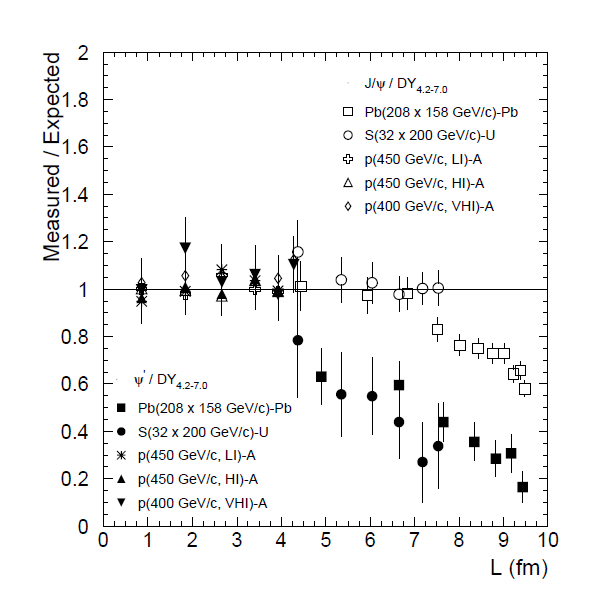 Eur.Phys.J.C49:559-567,2007
60% direct J/Y
+ 30% ccJ/Y+g
+ 10% Y’  J/Y + X
Inclusive J/Y yield
p+A
S+U
Pb+Pb
Two possible scenarios:
 sequential suppression (QGP)
 comovers (no QGP)
Temperature of dissociation
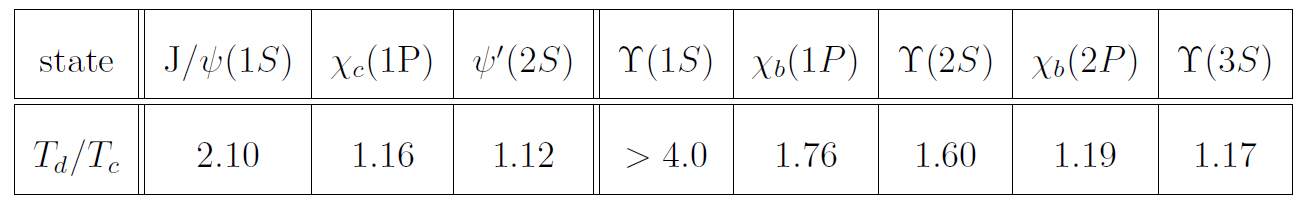 Binding energy
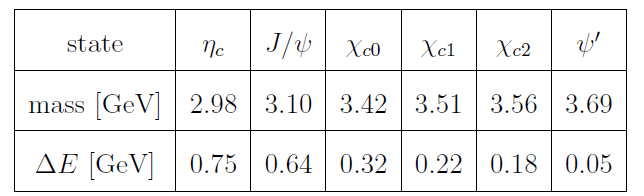 L (fm)
e (GeV/fm3)
4.37
1.04
4.90
1.24
6.65
2.04
7.65
2.53
8.83
3.19
9.43
3.76
04/05/2012 - RIL
Frédéric Fleuret - LLR
12
Back to SPS ?	Charmonia suppression
Two possible scenarios
QGP (sequential suppression)
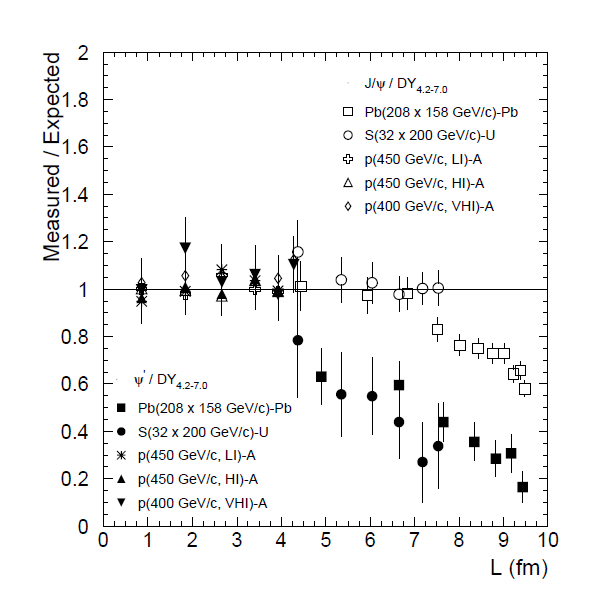 Eur.Phys.J.C49:559-567,2007
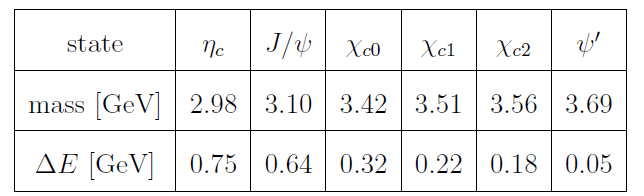 p+A
S+U
Because DE (Y’) ~50 MeV
 Y’ easily suppressed by comovers

Because DE(cc)~200 MeV and DE(J/Y)~600 MeV
 cc and J/Y hardly suppressed  by comovers
Pb+Pb
Inclusive J/Y
cc
Y’
If cc suppressed by QGP,
 cc slope strongly steeper than J/Y and Y’
Measuring cc suppression pattern 
will (in)validate this
Note that direct J/Y can be experimentally estimated
Yieldincl.J/Y – YieldccJ/Y+g – YieldY’ ~ Yielddirect J/Y
L (fm)
e (GeV/fm3)
4.37
1.04
4.90
1.24
6.65
2.04
7.65
2.53
8.83
3.19
9.43
3.76
04/05/2012 - RIL
Frédéric Fleuret - LLR
13
Back to SPS ?	Charmonia suppression
Two possible scenarios
No QGP (full comovers)
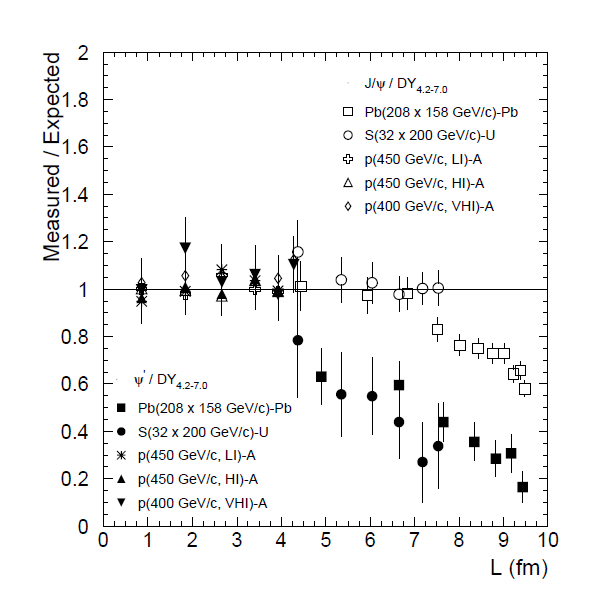 Eur.Phys.J.C49:559-567,2007
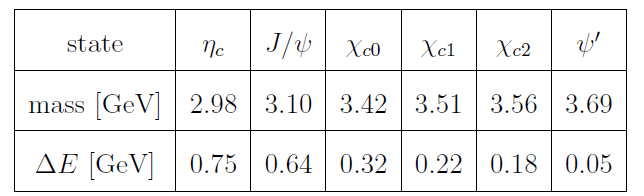 p+A
S+U
Because sJ/Y-co  scc-co  sY’-co
 Y’ slope slightly steeper than cc
  cc slope slightly steeper than J/Y
Pb+Pb
direct J/Y
Measuring 
cc suppression pattern 
will (in)validate this
cc
Y’
Note that direct J/Y can be experimentally estimated
Yieldincl.J/Y – YieldccJ/Y+g – YieldY’ ~ Yielddirect J/Y
L (fm)
e (GeV/fm3)
4.37
1.04
4.90
1.24
6.65
2.04
7.65
2.53
8.83
3.19
9.43
3.76
04/05/2012 - RIL
Frédéric Fleuret - LLR
14
Back to SPS ?			Measuring cc
Conclusion :
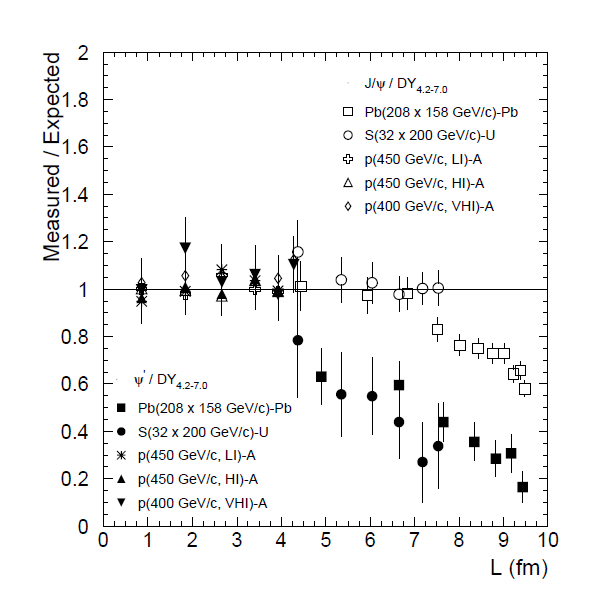 Eur.Phys.J.C49:559-567,2007
p+A
S+U
measuring 
Y’, J/Y and cc suppression pattern
Pb+Pb
No QGP cc
will answer the question

------ QGP
      ------ no QGP
QGP cc
Note that direct J/Y can be experimentally estimated
Yieldincl.J/Y – YieldccJ/Y+g – YieldY’ ~ Yielddirect J/Y
L (fm)
e (GeV/fm3)
4.37
1.04
4.90
1.24
6.65
2.04
7.65
2.53
8.83
3.19
9.43
3.76
04/05/2012 - RIL
Frédéric Fleuret - LLR
15
Back to SPS	Charm In Heavy Ion Collisions
Primary goals : 
cc  J/Y + g  m+ m- g at yCMS = 0
J/Ym+ m- in large yCMS range
Detector features : very compact
Spectrometer
- Measure tracks before absorber   sM~20 MeV/c²
- Covers yCMS [-0.5, 2]  need high segmentation
 Silicon technologies
Calorimeter
- Measuring g in high p0 multiplicity environment                                                      
 ultra-granular EMCal (Calice)
Absorber/trigger
- Using 4.5 m thick Fe to absorb p/K and low P m+/-
- Can use smaller absorber if Fe magnetized
- Trigger to be defined (expected rate = 0.3 kHz)
Expected performances
tracking :

Calorimetry :
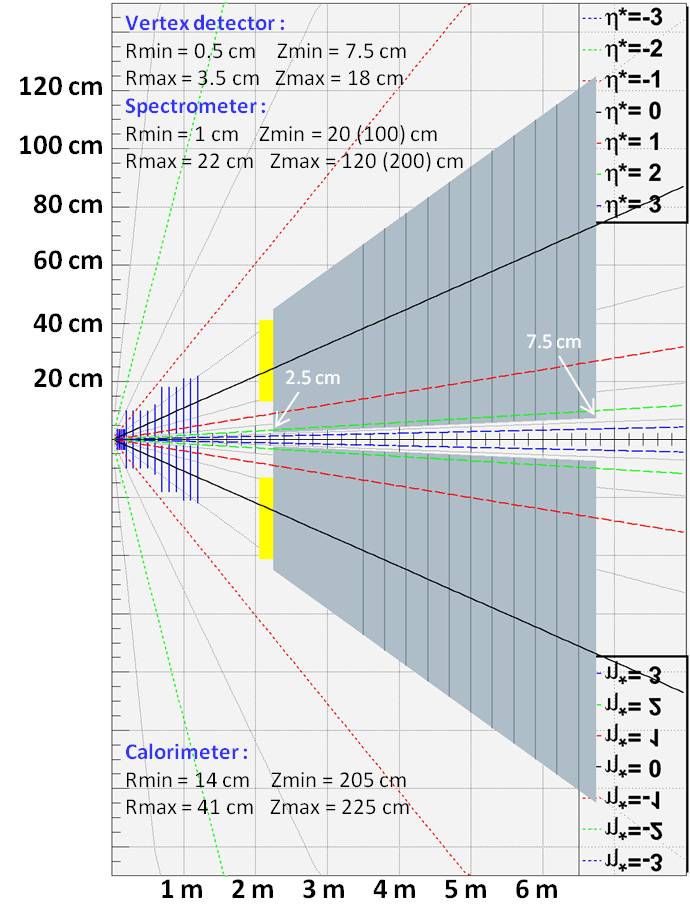 Dipole field
Dipole field
04/05/2012 - RIL
Frédéric Fleuret - LLR
16
Back to SPS	Charm In Heavy Ion Collisions
CHIC: Experimental setup flexibility
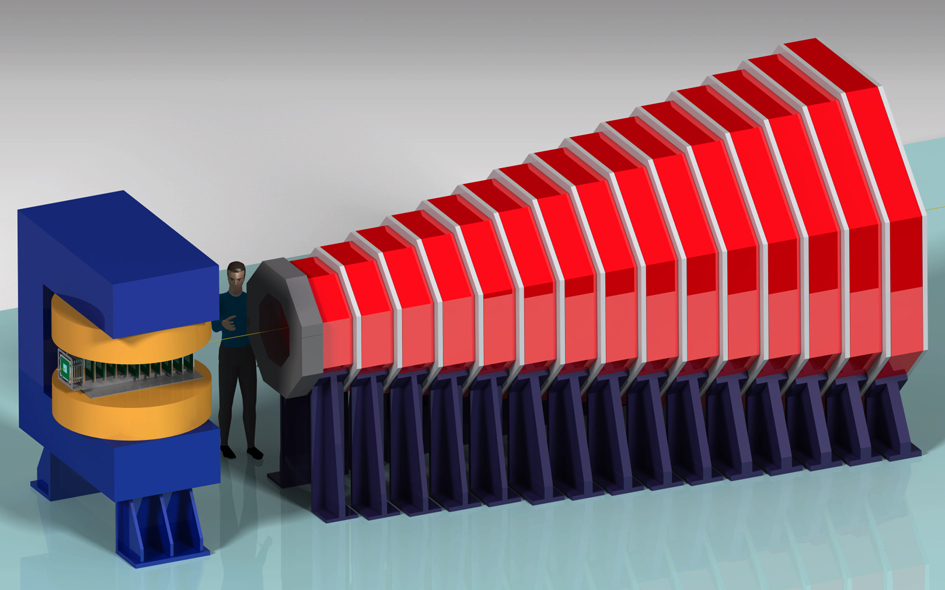 Very compact detector
(full detector simulation ongoing)
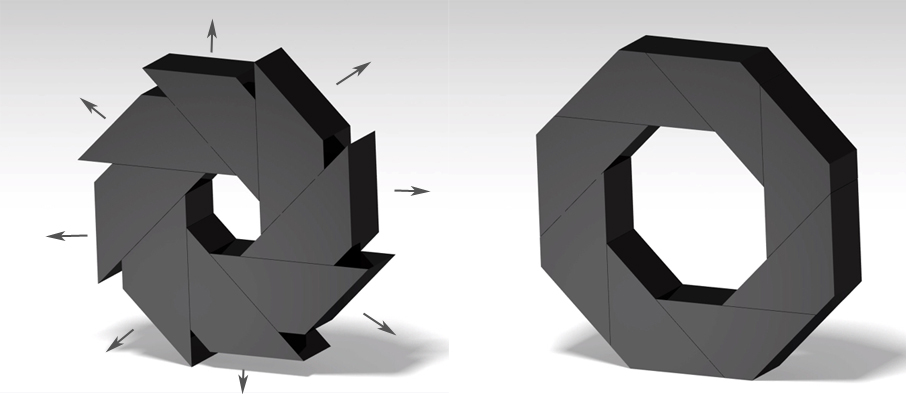 Forward rapidity
Mid rapidity
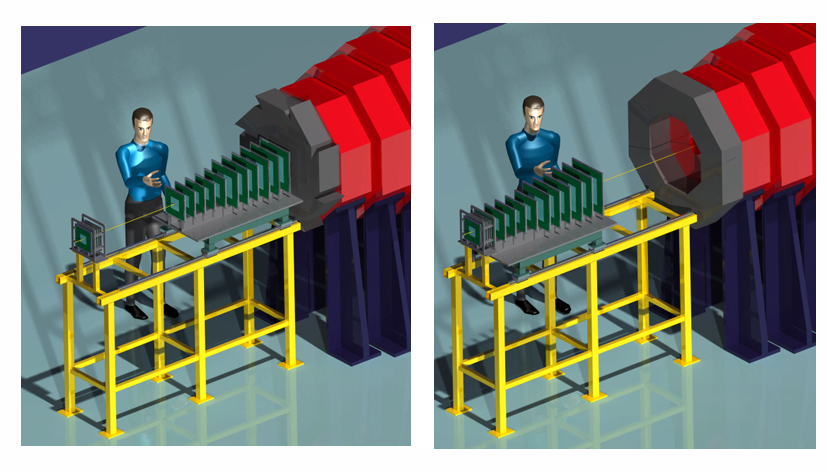 Large rapidity coverage
 fixed target mode  high flexibility
 displace tracker to access large rapidity
 modify calorimeter to access large rapidity
04/05/2012 - RIL
Frédéric Fleuret - LLR
17
Charm in Heavy Ion Collisions	Signal extraction
Typical mass plots
200 000 Pb+Pb minBias EPOS events
140 000 events with J/Y embedded (70%)
60 000 events with cc embedded (30%)
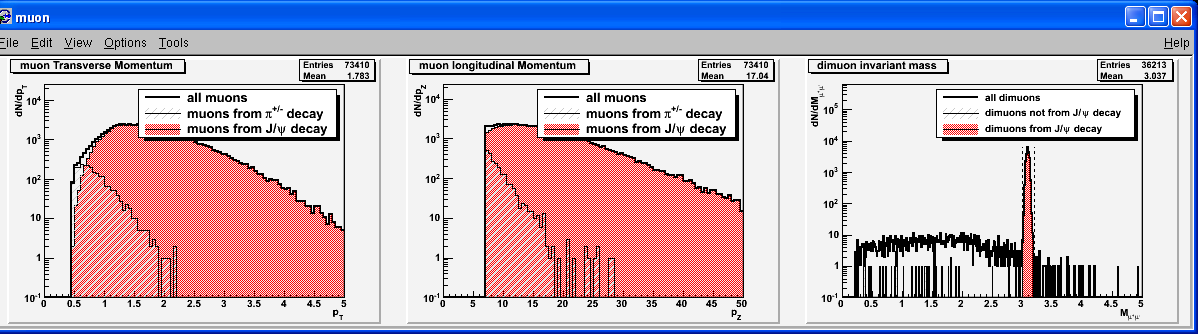 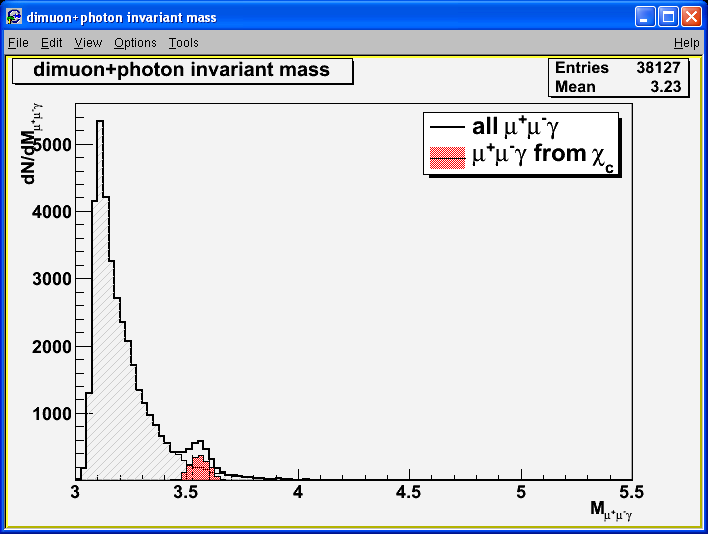 J/Y
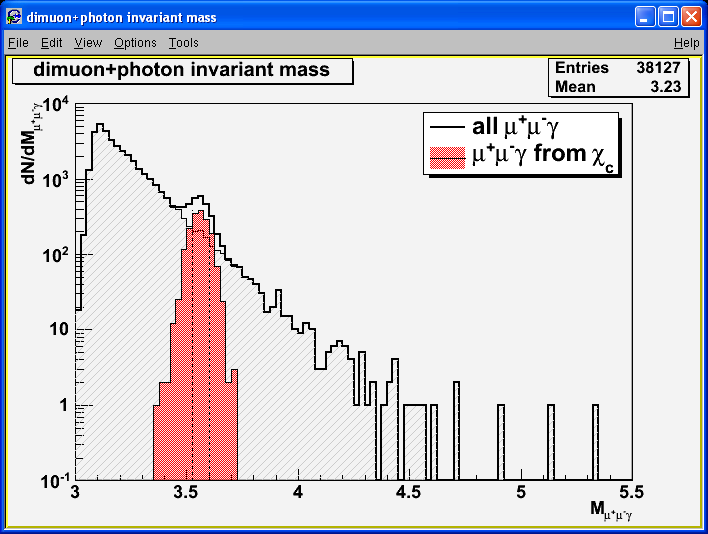 S/B=990
cc
S/B=1.8
After acceptance and selection cuts:

 35 000 J/Y                               acc x eff = 17.4%

1700 cc                                 acc x eff = 2.8 %
04/05/2012 - RIL
Frédéric Fleuret - LLR
18
Charm in Heavy Ion Collisions	Figure of Merit
Typical one month Pb+Pb run with a 4mm thick target
~ 200 000 inclusive J/Ym+m- expected
2 extreme scenarios:
If cc suppressed as J/Y
 

If cc suppressed as Y’
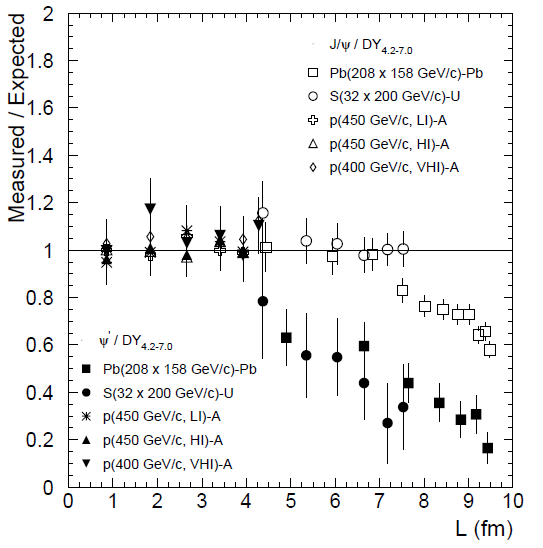 ~180 000 J/Y
~ 1300 Y’
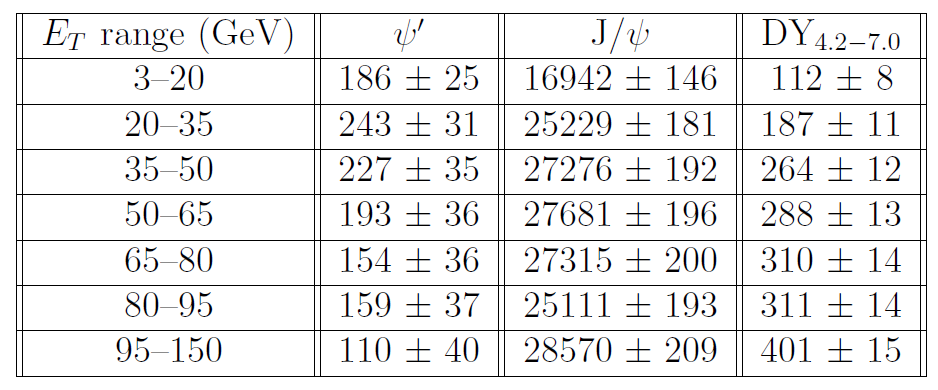 Eur.Phys.J.C49:559-567,2007
Uncertainties
cc  stat > 2 x Y’ stat 
 cc error < Y’ error/2
04/05/2012 - RIL
Frédéric Fleuret - LLR
19
Back to SPS	Charm In Heavy Ion Collisions
Conclusion
Core benchmark : unique test of cc in heavy ion collisions
What we didn’t discuss : 
CHIC p+A program
9 months of proton beam available – to be compared to the usual one month
capability to access xF = 1
physics of saturation : shadowing, CGC, energy loss (Arléo, Peigné)
charmonium hadronisation time 
charmonium absorption cross section
Drell-Yan studies
Open charm studies 
Charged/neutral hadrons studies
Photons studies
Low mass dileptons
04/05/2012 - RIL
Frédéric Fleuret - LLR
20
Backup slides
Frédéric Fleuret - LLR
Backup		Physics motivations
Sequential suppression in a QGP
No QGP
QGP
If QGP at work  threshold effect
threshold
F. Karsch, Lect. Notes Phys. 583 (2002) 209
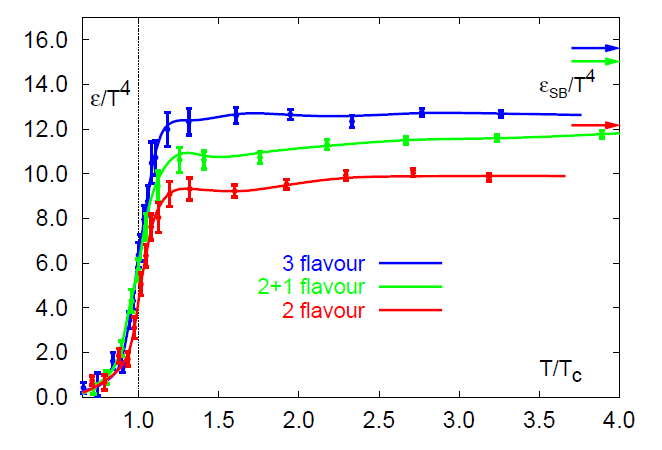 Above 
threshold
Temperatures of dissociation :
H. Satz, J. Phys. G 32 (2005)
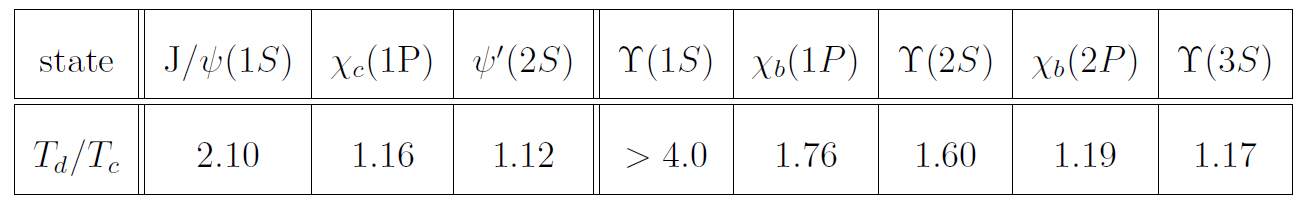 Frédéric Fleuret - LLR
Backup		Physics motivations
Sequential suppression in a QGP
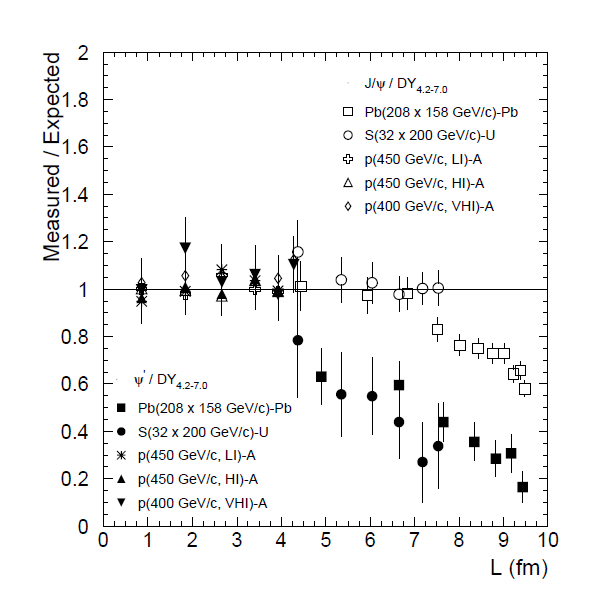 Eur.Phys.J.C49:559-567,2007
Theoretically,
expect
p+A
S+U
data
Pb+Pb
Experimentally,
Y’ suppression starts at
L (fm)
e (GeV/fm3)
4.37
1.04
Theoretically,
cc suppression should start at
L (fm)
e (GeV/fm3)
4.9
1.2
data
Experimentally,
J/Y suppression starts at
L (fm)
e (GeV/fm3)
6.65
2.04
Conclusion
 either theoretical predictions are wrong,
 or        Y’ is previously suppressed by something else
L (fm)
e (GeV/fm3)
4.37
1.04
4.90
1.24
6.65
2.04
7.65
2.53
8.83
3.19
9.43
3.76
Frédéric Fleuret - LLR
Backup		Physics motivations
Sequential suppression by comovers
Suppression by comovers: 
quarkonia can be broken by interaction with comoving partons/hadrons






Two parameters
Hadron density Nco
Interaction cross section sco
(Eur.Phys.J.C58:437-444,2008)
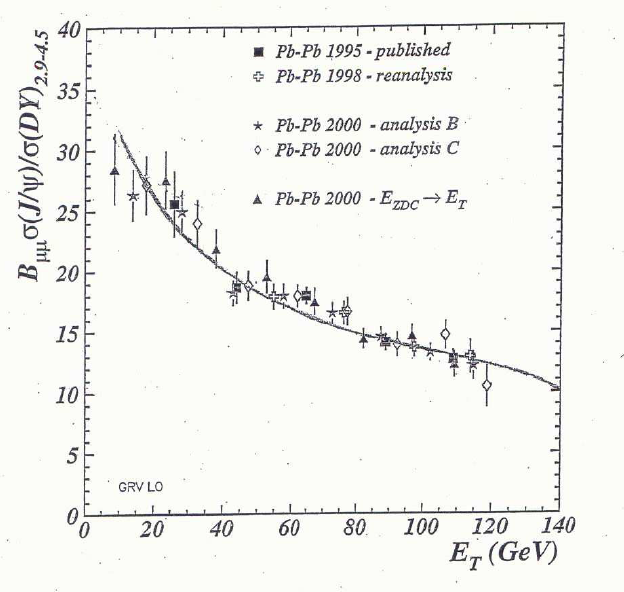 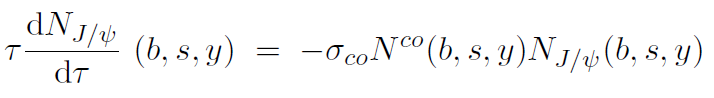 A. Capella, EPJ C30, 117 (2003)
Frédéric Fleuret - LLR
Backup		Physics motivations
Sequential suppression by comovers
Suppression by comovers: 
quarkonia can be broken by interaction with comoving partons/hadrons

Two parameters
Hadron density
Interaction cross section sco

There is a hierarchy in the suppression 
sco is linked to the quarkonium binding energy
The larger the binding energy, the smaller the sco
But sco is theoretically unknown (must be fitted on the data)

Sequential suppression
DE(J/Y) > DE(cc) > DE (Y’) 
 sJ/Y-co  scc-co  sY’-co
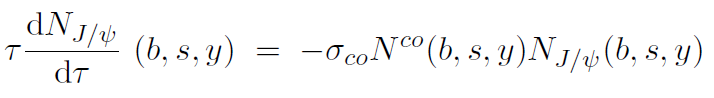 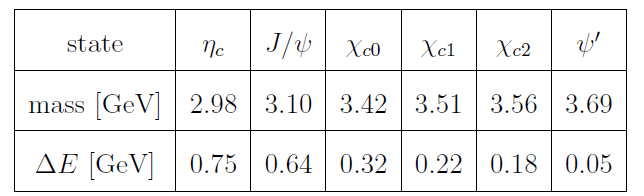 Quarkonium bindind energy
(DE = Mquarkonium – 2MD)
Frédéric Fleuret - LLR
Backup		Physics motivations
Sequential suppression by comovers
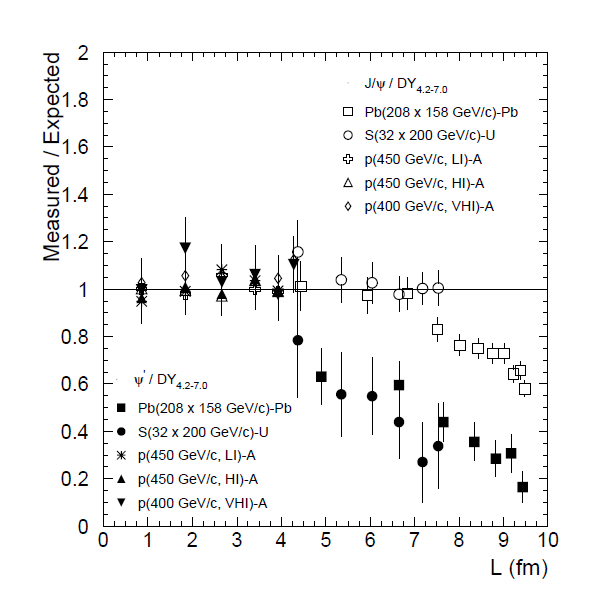 Eur.Phys.J.C49:559-567,2007
Eur.Phys.J.C58:437-444,2008
If comovers at work  smooth suppression
p+A
(reminder: If QGP at work  threshold effect)
S+U
Pb+Pb
Experimentally,
Y’ suppression pattern slightly steeper than J/Y one (theoritically sJ/Y-co  sY’-co)

 If comovers at work,                                     cc suppression pattern should stand within Y’ and J/Y suppression patterns
Inclusive J/Y
Y’
Conclusion
 Need to measure cc pattern to test comovers scenario
L (fm)
e (GeV/fm3)
4.37
1.04
4.90
1.24
6.65
2.04
7.65
2.53
8.83
3.19
9.43
3.76
Frédéric Fleuret - LLR
Backup		Physics motivations
Benchmark 2: Measure charmonium in p+A at SPS
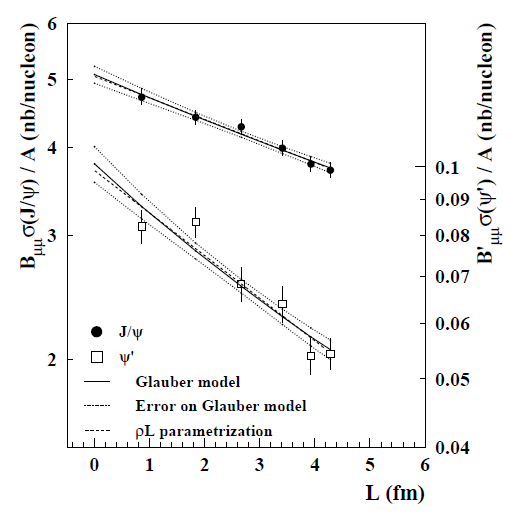 NA50
J/Y and Y’ suppression in p+A collisions as a function of L

 Measuring different charmonium states gives key information on Cold Nuclear Matter and production mechanism.
J/Y
Y’
Euro. Phys. J. C48 (2006) 329.
J/Y rapidity distribution in p+A collisions (asymetry wrt ycm=0)

 Measuring charmonium in a wide xF range is important to identify possible (anti)shadowing effects
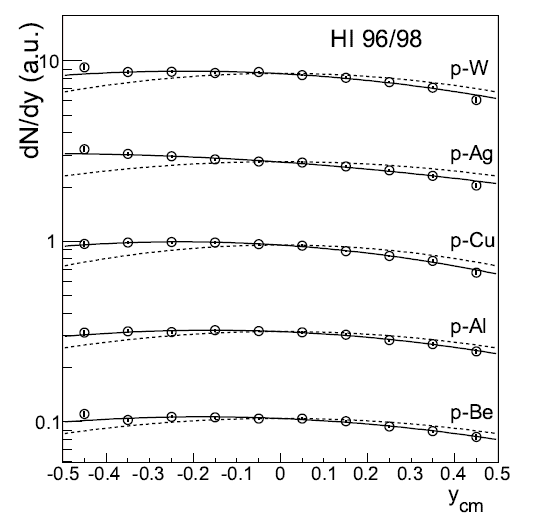 Frédéric Fleuret - LLR
Backup		Physics motivations
Measure charmonium in p+A at SPS
 Measuring charmonium in a wide xF range is important to estimate possible (anti)shadowing effects
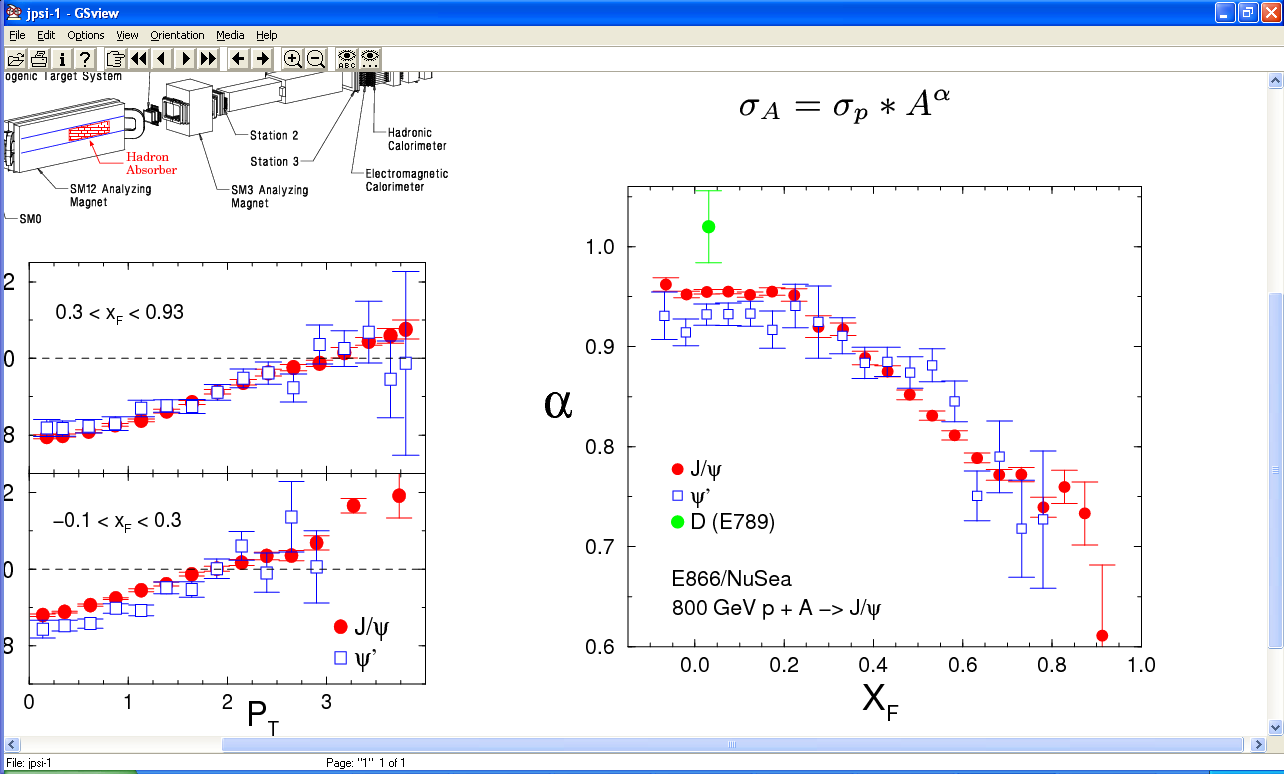 E866, Phys. Rev. Lett. 84, 3256-3260 (2000)
With M=3.1 GeV/c² and s=17.2 GeV (158 GeV)
xF = 1  yCMS = 1.7
With M=3.1 GeV/c² and s=29.1 GeV (450 GeV)
xF = 1  yCMS = 2.2
YCMS=2  xF = 0.8
Possible to access large xF if measuring charmonia at rapidity up to yCMS~2
Frédéric Fleuret - LLR
Backup	fixed target.vs.collider mode
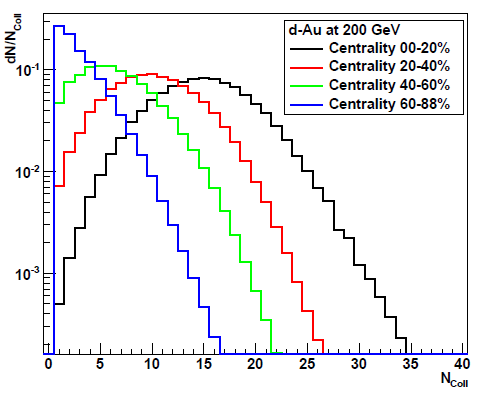 Cold Nuclear Matter studies
Must be performed in p+A collisions
The more A versatility, the better

Collider mode
Difficult to operate many A systems (for instance, since 2000, Phenix operated d+Au collisions only)   studies as a function of centrality
Constraints:
Centrality bin limitation: due to the “small” number of particle produced in p+A, cannot make as many centrality bins as in A+A collisions

Glauber uncertainty :
	<Ncoll>.vs.centrality through Glauber calculation  uncertainty on <Ncoll> (~7% for Phenix)

Fixed target mode
Easy to operate many A systems
No bin limitation
 No Glauber uncertainties
Phenix d+Au 
centrality bins
arXiv:1204.0777
Collider mode:
Fixed target mode:
Frédéric Fleuret - LLR